স্বাগতম
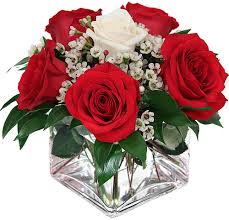 পরিচিতি
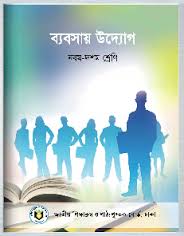 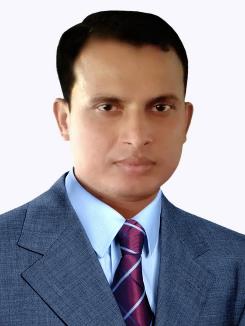 শ্রেণিঃ নবম
বিষয়ঃ ব্যবসায় উদ্যোগ
অধ্যায়ঃ সপ্তম
পাঠঃ শিল্প
সময়ঃ 
তারিখঃ
এলএম আছহাব উদ্দিন হৃদয়
সহকারি শিক্ষক
পেকুয়া বালিকা উচ্চ বিদ্যালয়
Lm Ashab Uddin Ridoy
ছবিগুলো লক্ষ্য করি…
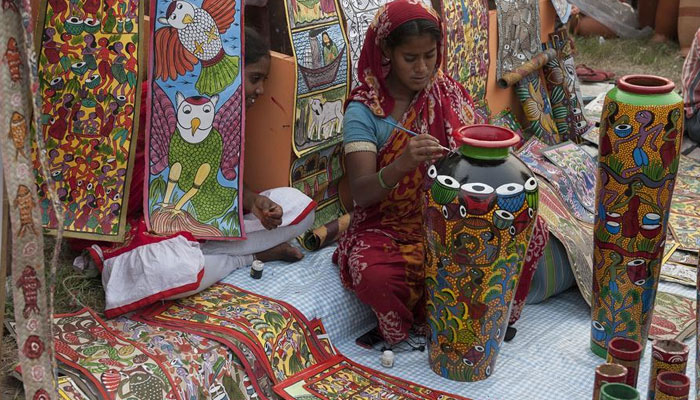 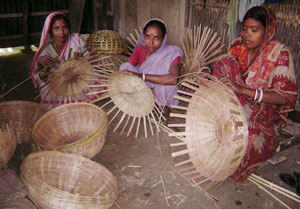 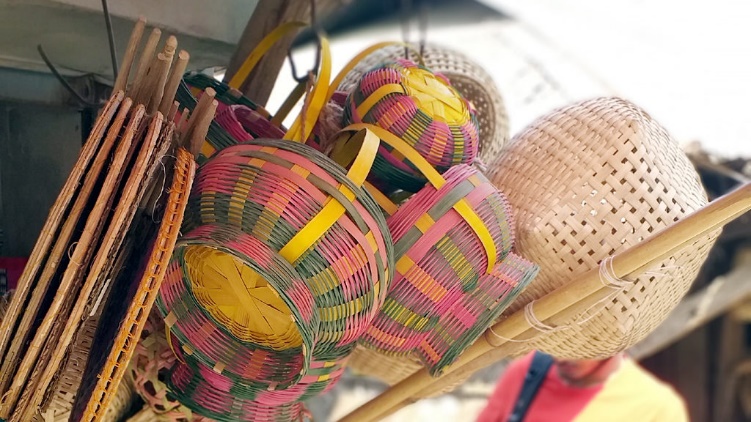 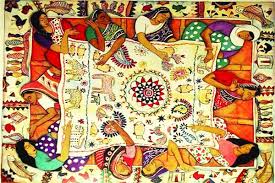 Lm Ashab Uddin Ridoy
আজকের পাঠ….
কুটির শিল্প
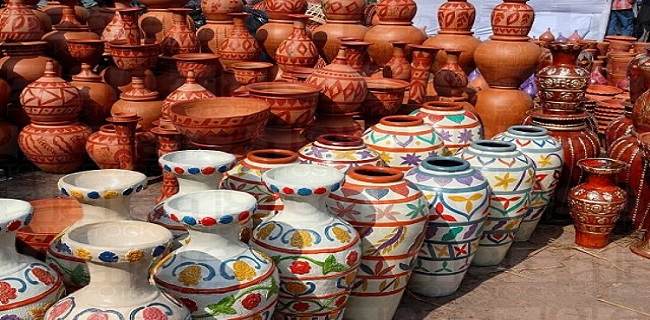 শিখনফল…
এই পাঠ শেষে শিক্ষার্থীরা...
কুটির শিল্প কী তা বলতে পারবে;
কুটির শিল্পের বৈশিষ্ট্য ব্যাখ্যা করতে পারবে;
কুটির শিল্পের উপযুক্ত ক্ষেত্রগুলো চিহ্নিত করতে পারবে।
পরিবার কেন্দ্রীক
মূলধন সর্বোচ্চ ৫ লক্ষ টাকা
কুটির শিল্পের বৈশিষ্ট্য
সর্বোচ্চ জনবল ১০জন
দেশীয় প্রযুক্তির ব্যবহার
স্থানীয় কাঁচামাল ব্যবহার
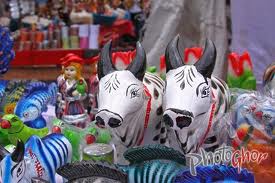 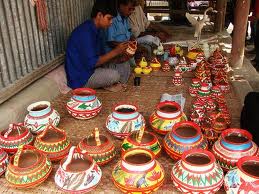 মৃৎ শিল্প
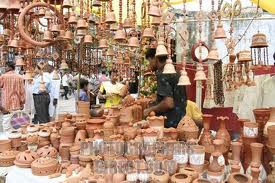 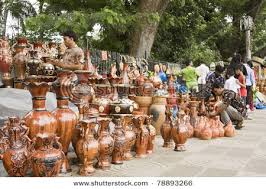 বল তো এ গুলো কিসের তৈরি?
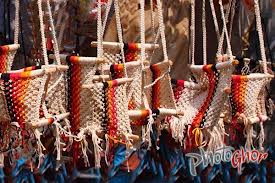 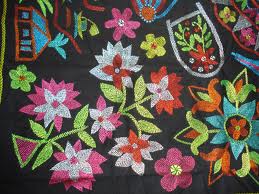 হস্ত শিল্প
নক্‌শি কাঁথা
পাটের  দোলনা
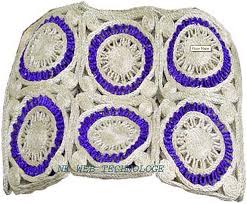 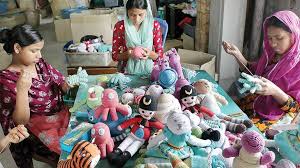 পাটের থলে
হাতে তৈরি পুতুল
একক কাজ
>মৃৎ  শিল্প ও হস্ত শিল্পের মধ্যে পার্থক্য কী ।
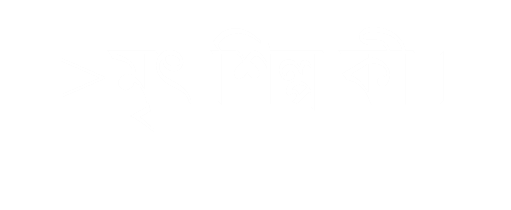 বাঁশ ও বেত শিল্প
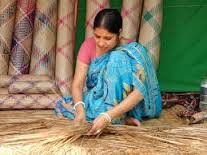 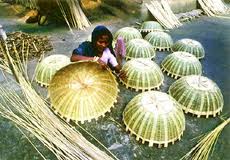 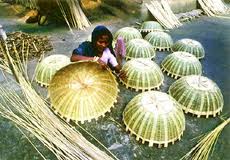 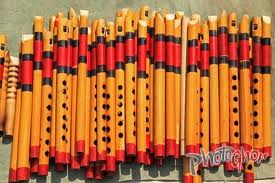 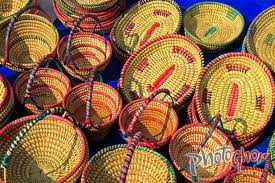 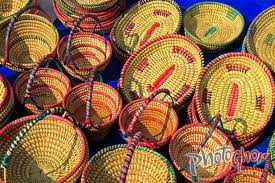 বল তো এ গুলো কিসের তৈরি?
ঝিনুক শিল্প
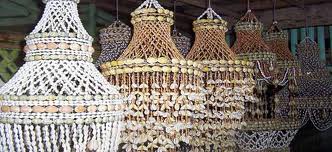 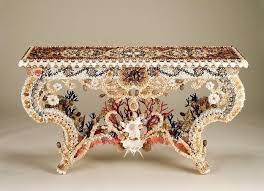 তাঁত শিল্প
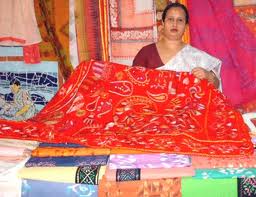 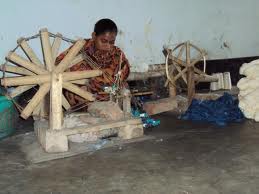 দলীয় কাজ
>তাঁত শিল্পের উপর ৭টি বাক্য লিখো।
মূল্যায়ন
১/ কুটির শিল্প কী?
২/ কুটির শিল্পের ৩টি ক্ষেত্রের নাম বল।
৩/ কুটির শিল্পের ২টি বৈশিষ্ট্য বল।
বাড়ির কাজ
কুটির শিল্পের উপযুক্ত ক্ষেত্রসমূহ উদাহরনসহ ২টির বর্ননা খাতায় লিখে নিয়ে আসবে।
ধন্যবাদ
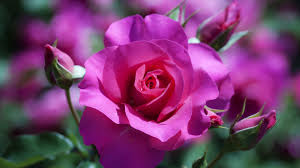